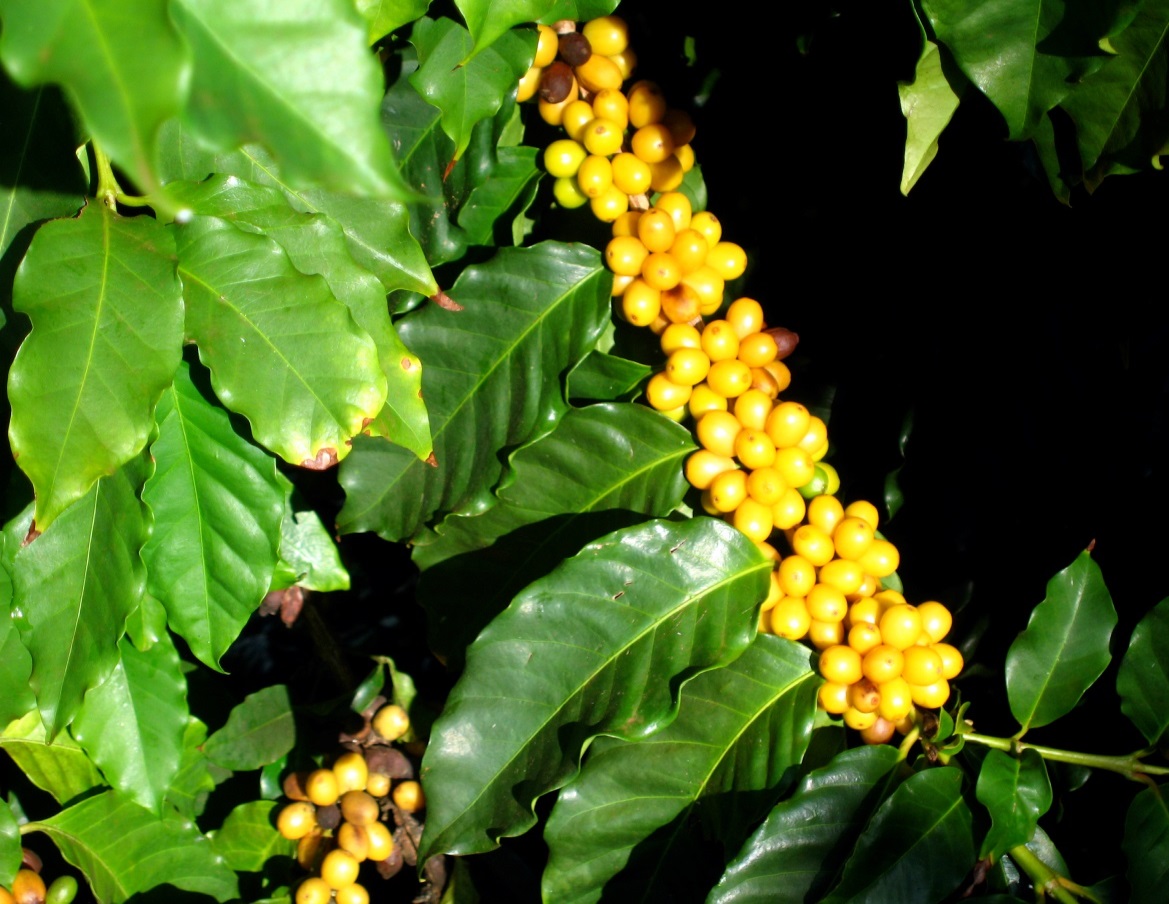 Hawaii Coffee Growers Report
Kimo Falconer 
MauiGrown Coffee Distributors
                     &
Assistance from the 
Hawaii Coffee Growers Association  and Industry
July 21, 2017
Outline
USDA Hawaii Coffee Marketings 
Kauai
Oahu
Maui
Hawaii Island
Kauai
3 commercial coffee farms
Kauai Coffee Company
Moloa‘a Bay Coffee
Blair Estate Coffee

No CBB reported
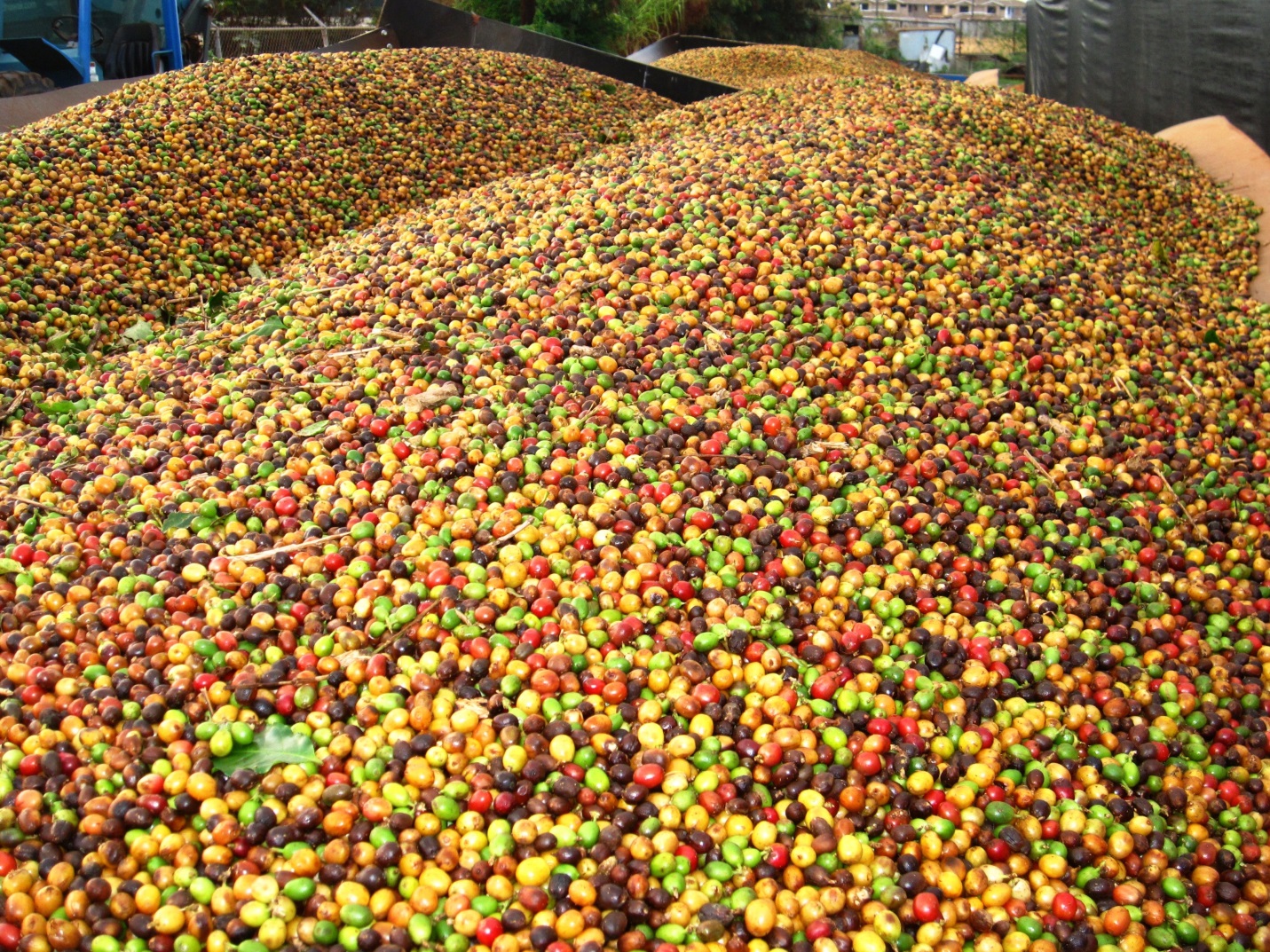 Kauai
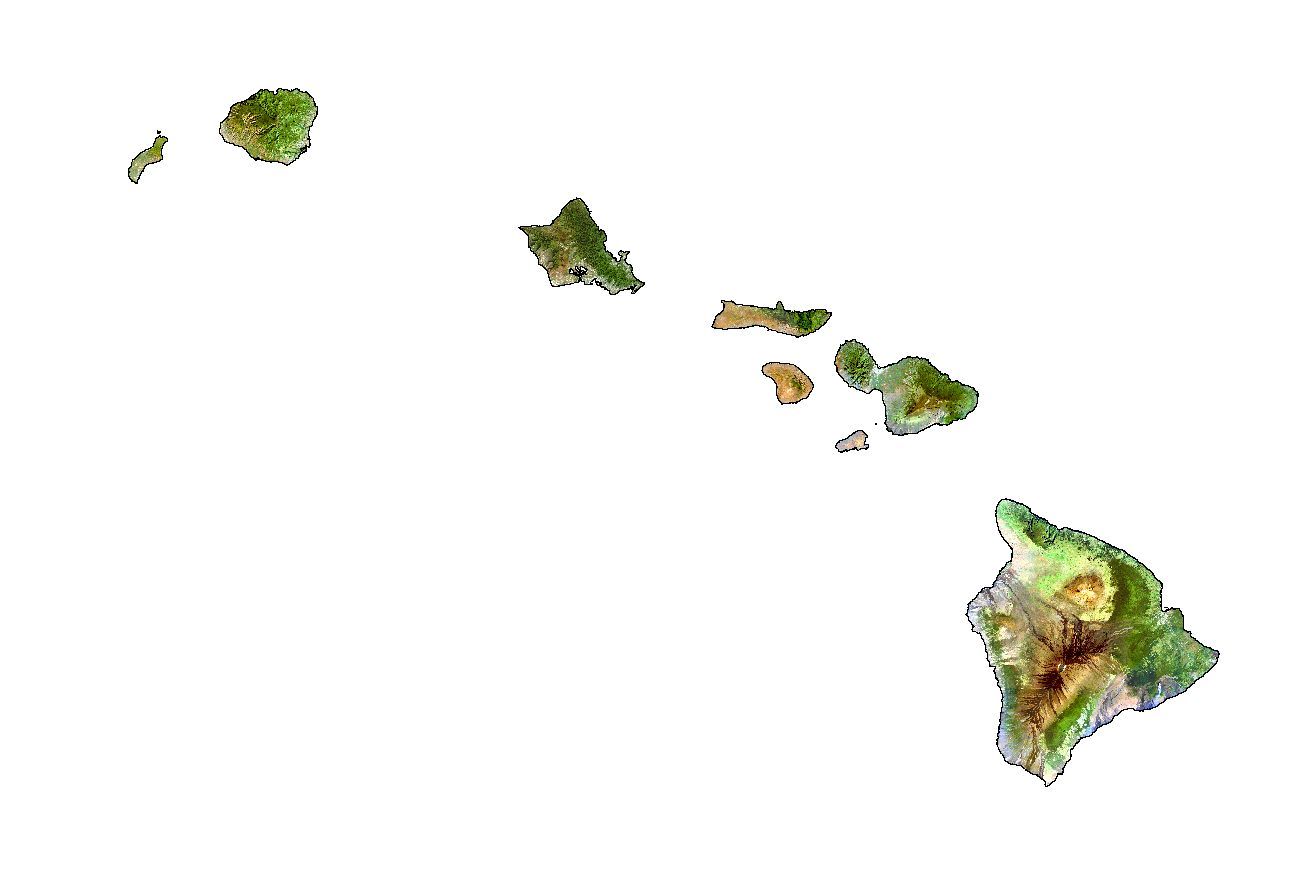 2016 – 2017  Yield/Acreage
2,515 acres
10 million lbs. cherry
2.3 million lbs. green bean (23% recovery)

Crop Comments:
Pumping station fire affected irrigation second half of growing cycle
50 – 60% water deficit thru summer = reduced yield
Kauai Coffee Company
Kauai
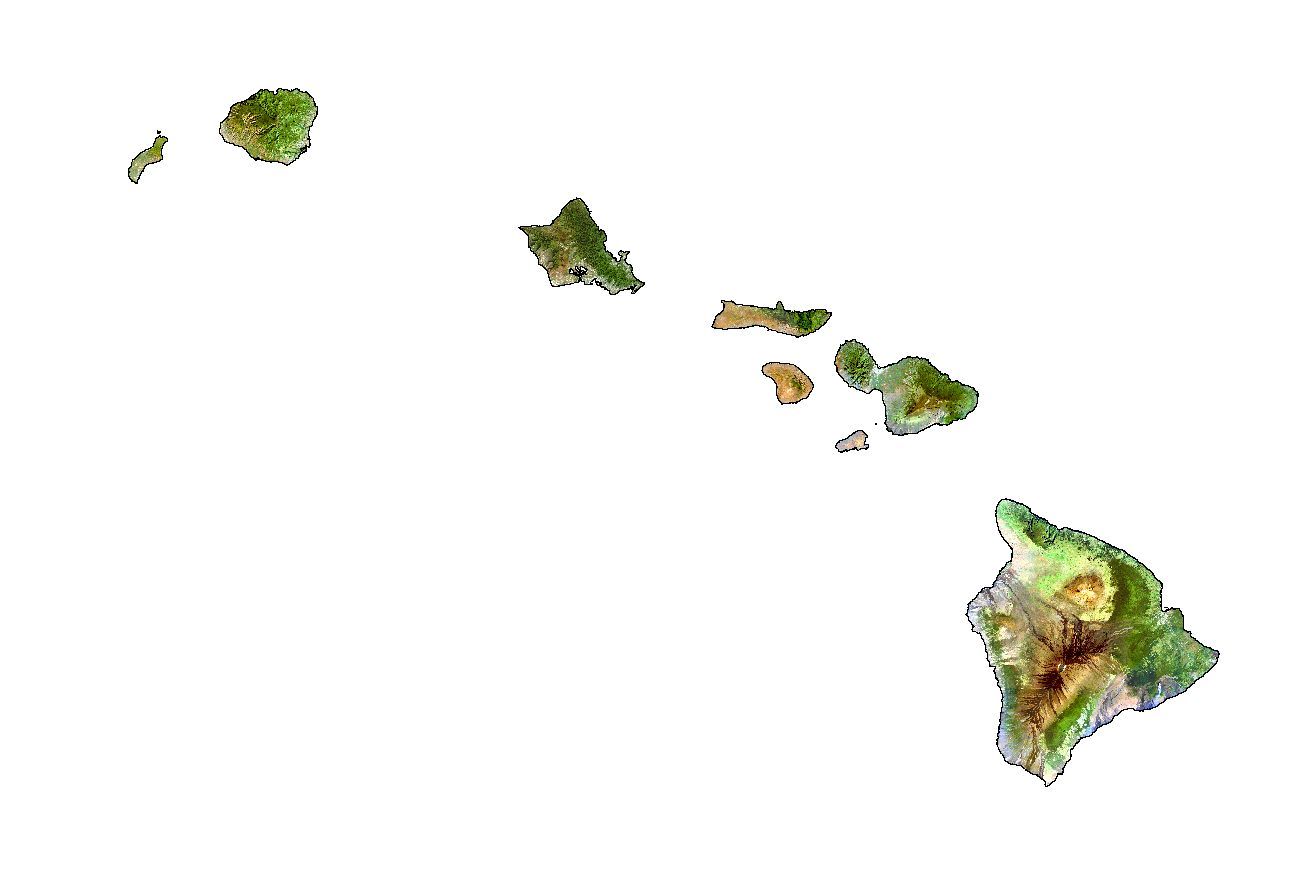 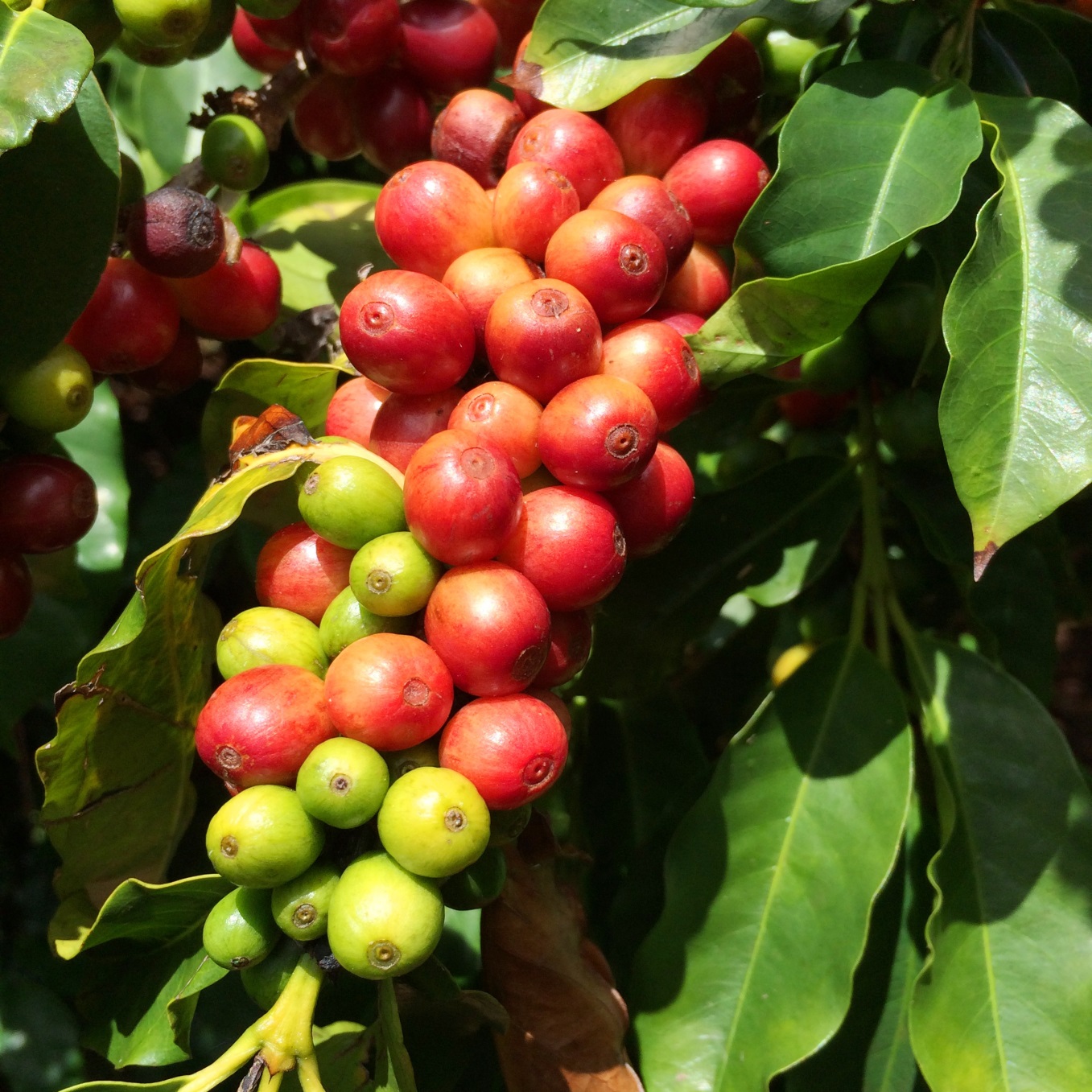 2017 - 2018 season -  Outlook
2,690 harvest acres
2.9 million lbs. of green bean
13 million lbs. cherry
Pump station fully operational now
Dry 2017 spring and reduced pumping will affect crop size
CBB trapping checked weekly by staff and UH teams
Kauai Coffee Company
Kauai
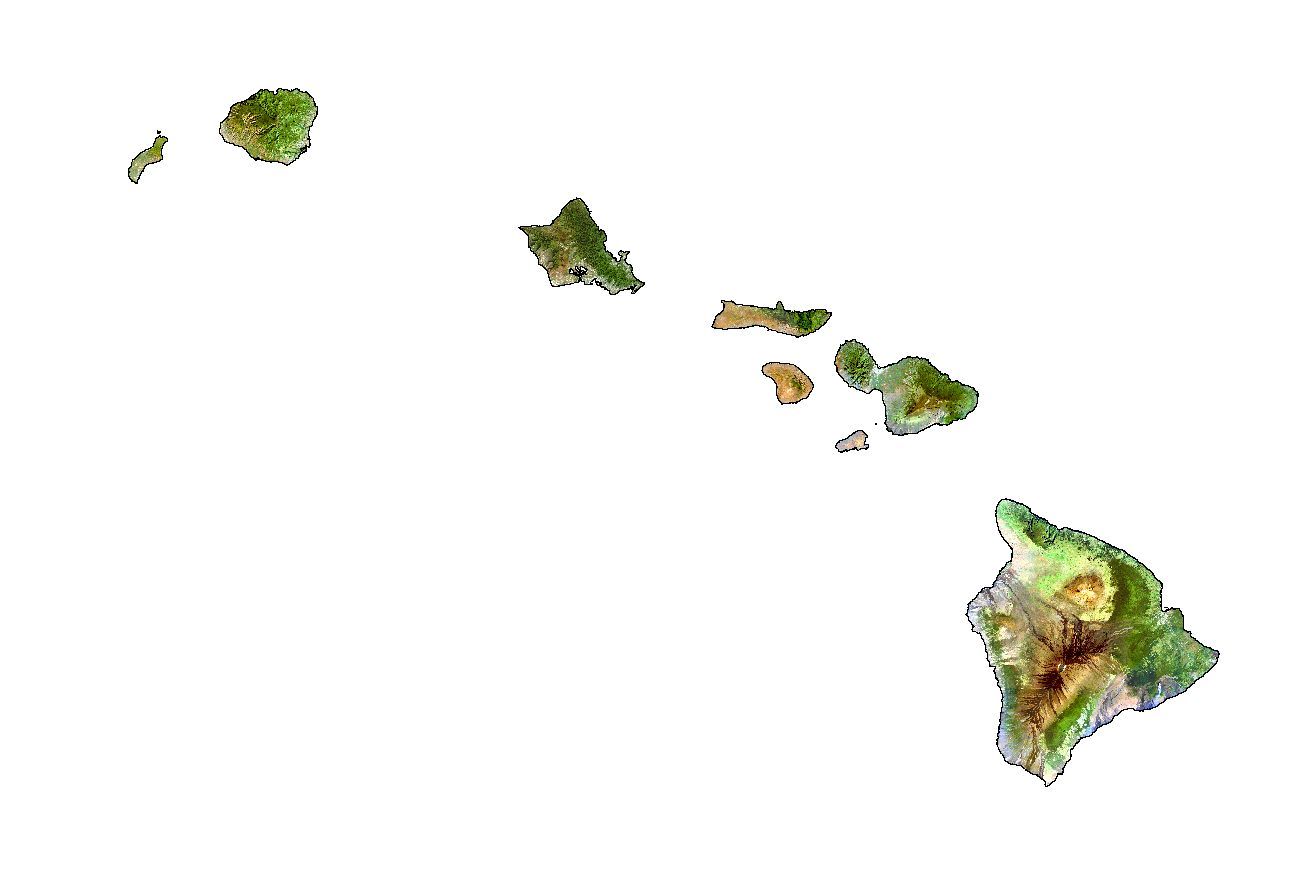 2016 – 2017  Yield/Acreage
6 acres Typica variety
10,000 lbs. cherry
Diversifying into other crops (Cacao) 
2016 – 2017   -  Outlook
20,000 lbs. cherry, improvements to irrigation and fertigation
New Hoshidana drying deck for parchment
Moloa’a Coffee Company
Oahu
Waialua Estate Coffee
HARC (Kunia & Maunawili)
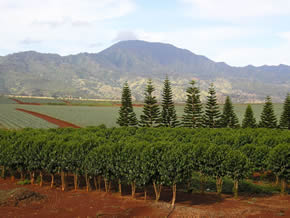 Oahu
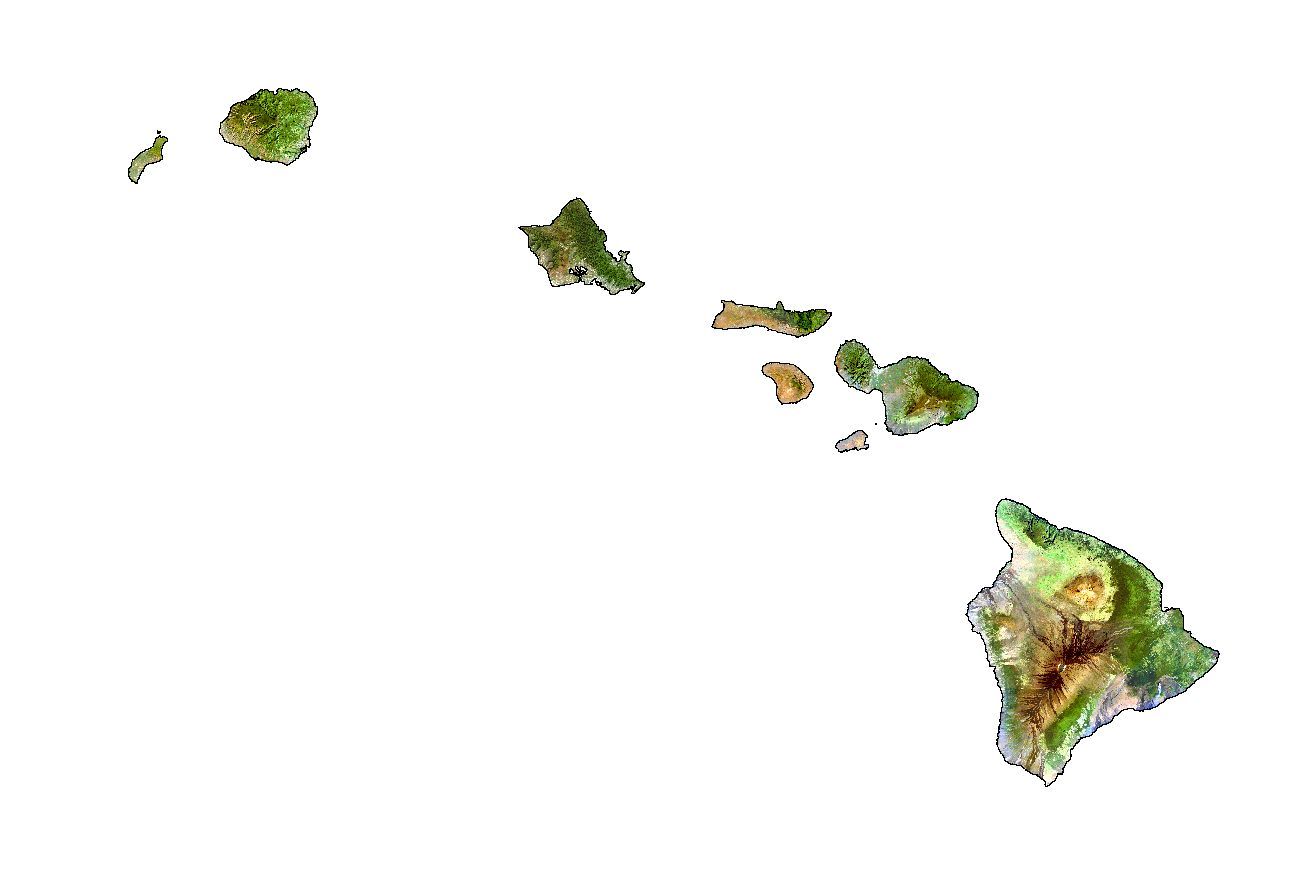 2016 – 2017  Yield/Acreage
155 acres Typica variety
423,000 lbs. cherry
<100,000 lbs. green bean for island
25% acreage stump pruning 
65% natural, 35% washed
Est. CBB damage 15%
Managed by Mike Conway, 
  Kyle Barber & Michelle Yamaguchi
Waialua Estate Coffee
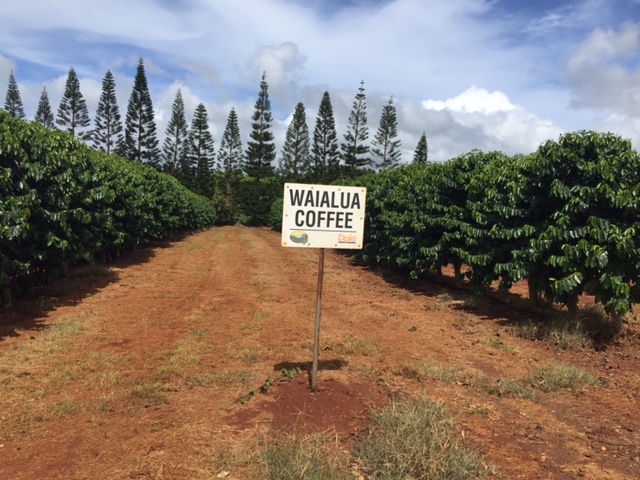 Oahu
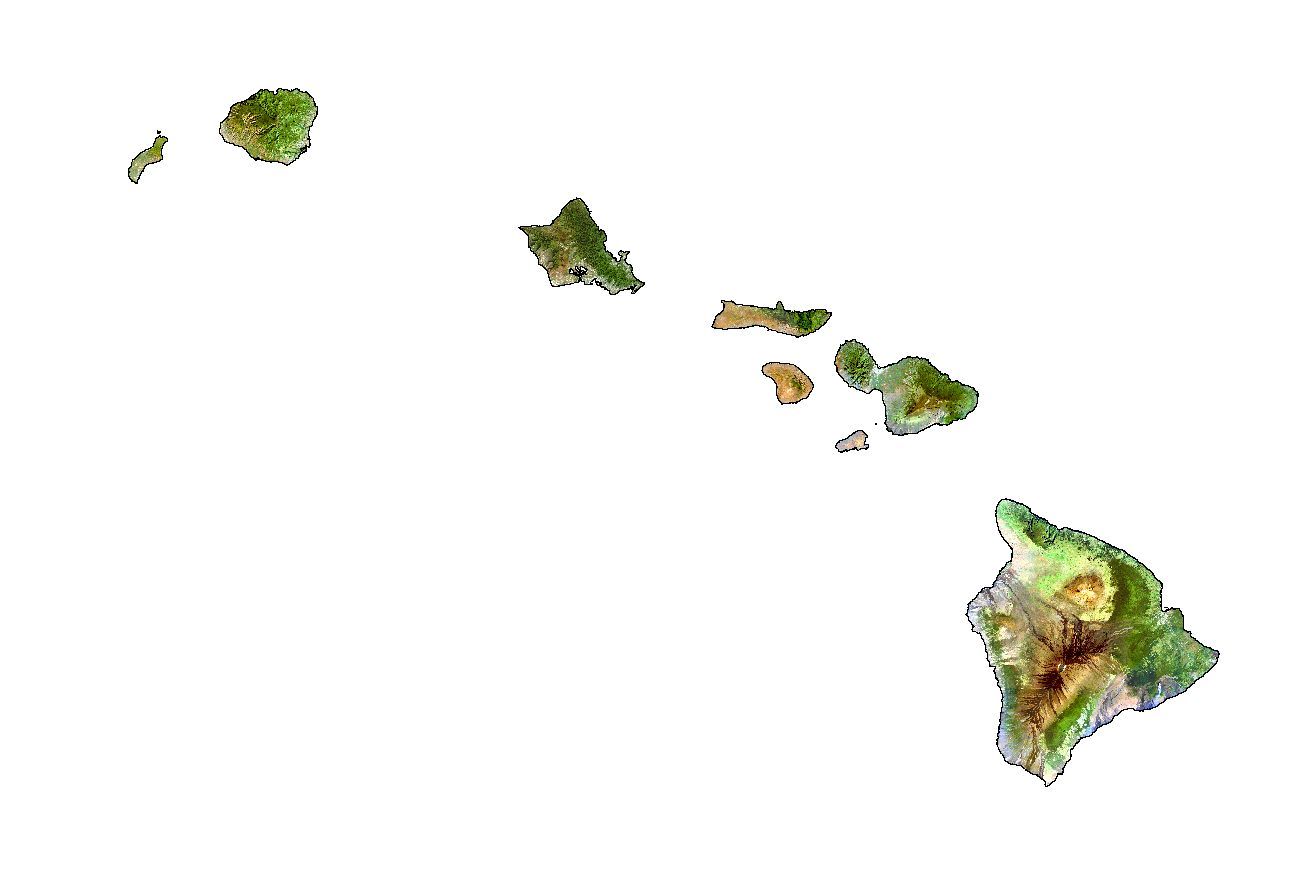 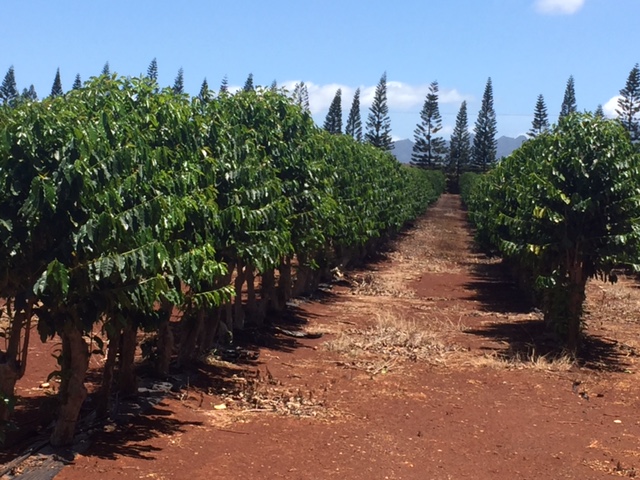 Waialua Estate Coffee cont.
2017 – 2018 Outlook
Producing acreage decreased from 275 to 115 acres
Yield expected to be 225,000 lbs cherry
2017 dryer weather favors good harvest & recovery
Low incidence of mold in Naturals, excellent recovery
2017 good flowering, expect approx. 35% yield/acre increase
Oahu
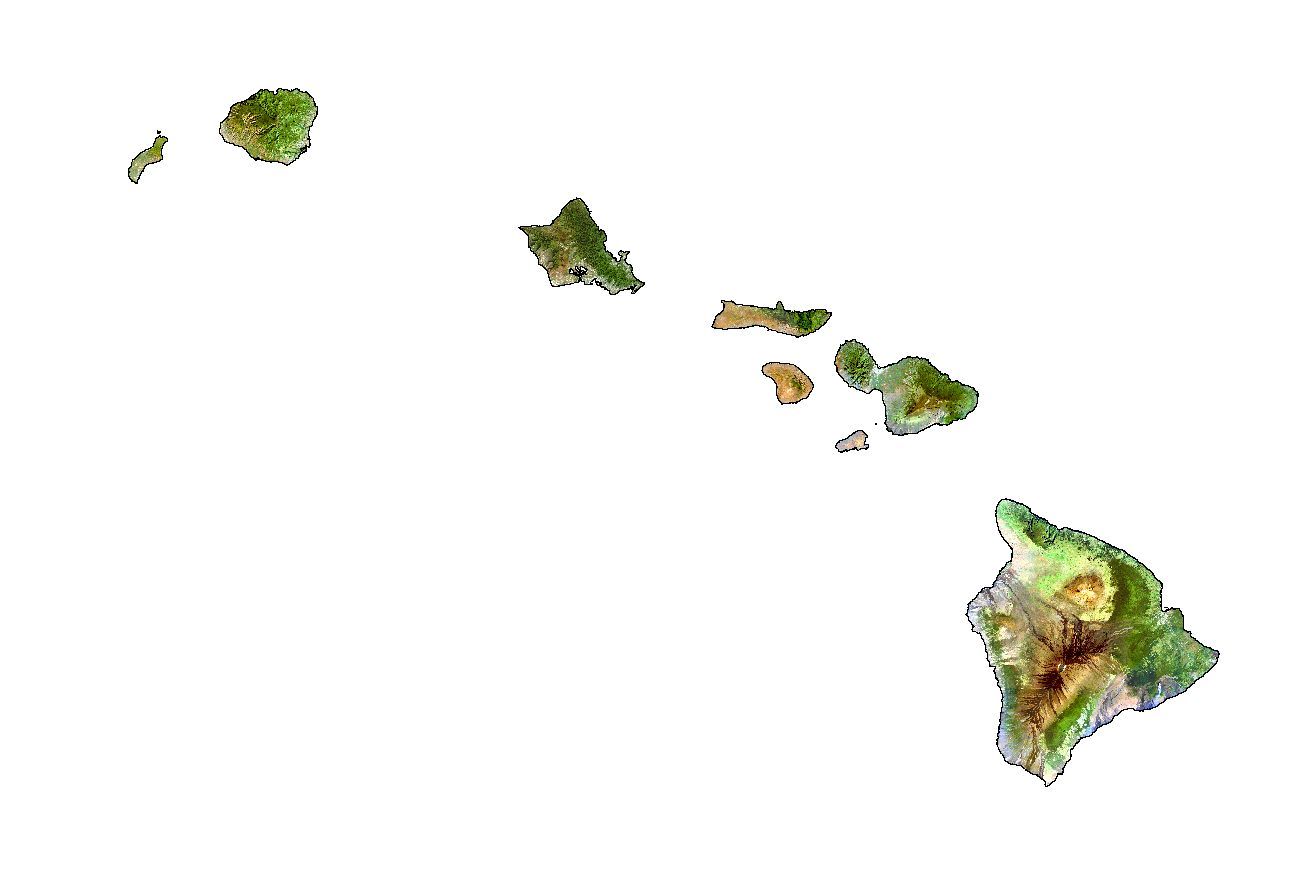 Increase monitoring of CBB traps and surveys

 Monthly sprays of Botanigard and Pyganic (starts 30 days after flowering)

 400 gallon Gearmore canon mister, effective in dense canopies

 Biggest unresolved challenge is removing remaining raisins from trees

 Raisin on the ground shows less     CBB infestation than those left on trees

 Using the SHAC and HDOA           subsidy program or Botanigard
Waialua Estate Coffee cont.
Oahu
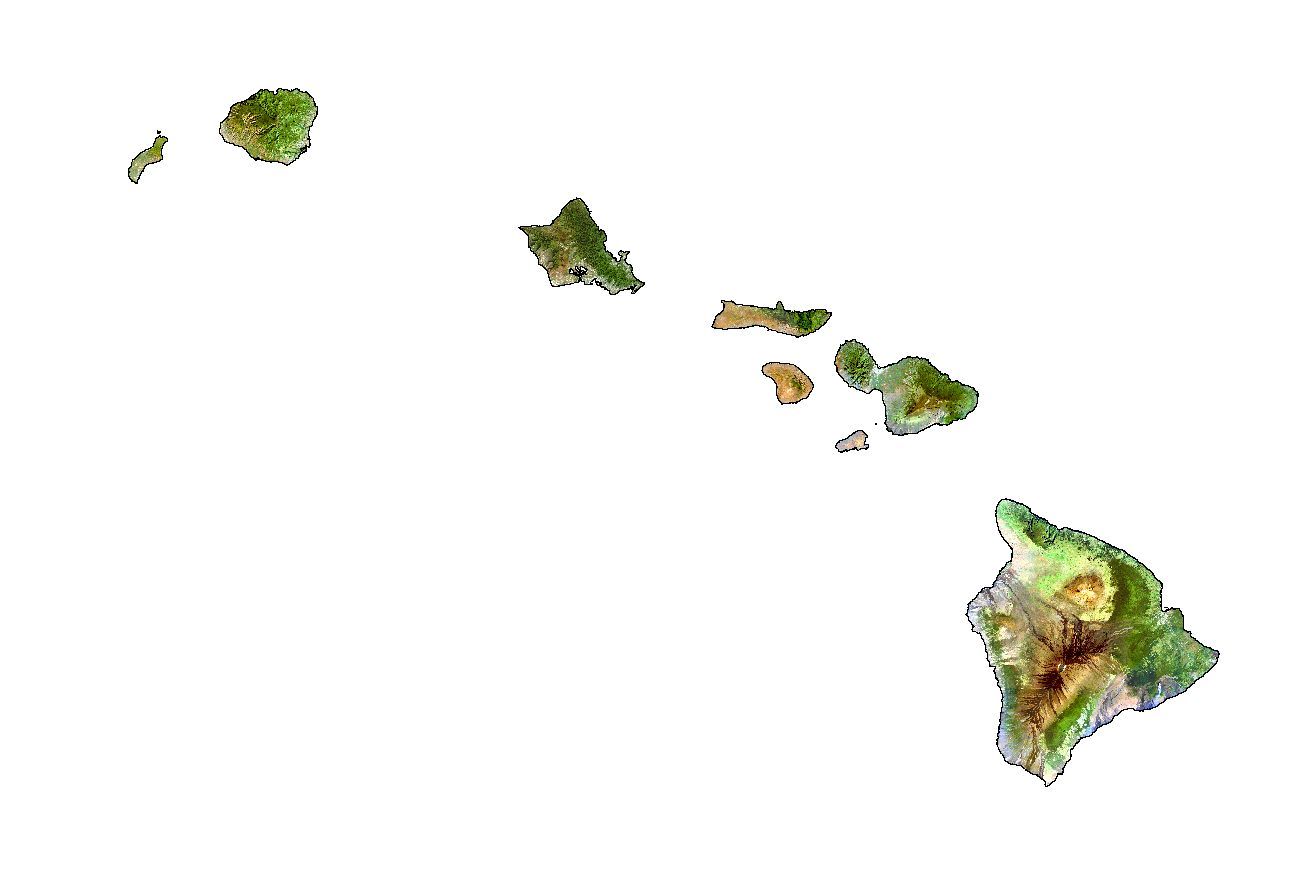 2017 final year of stump-cut program
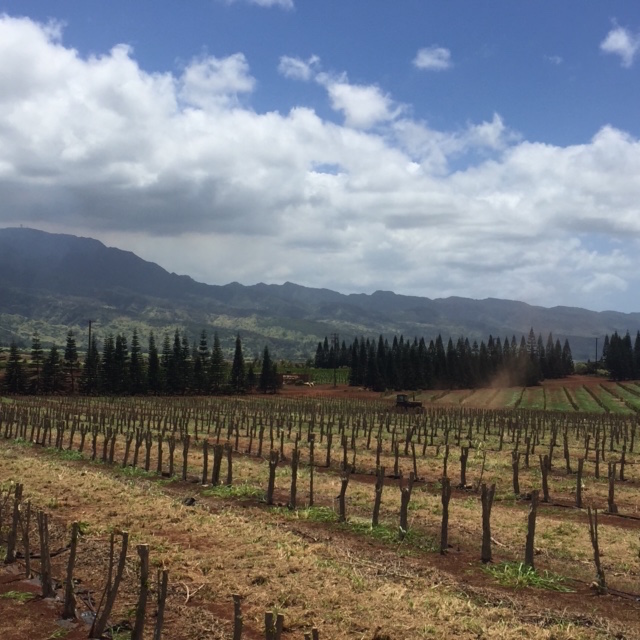 Waialua Estate Coffee cont.
Oahu
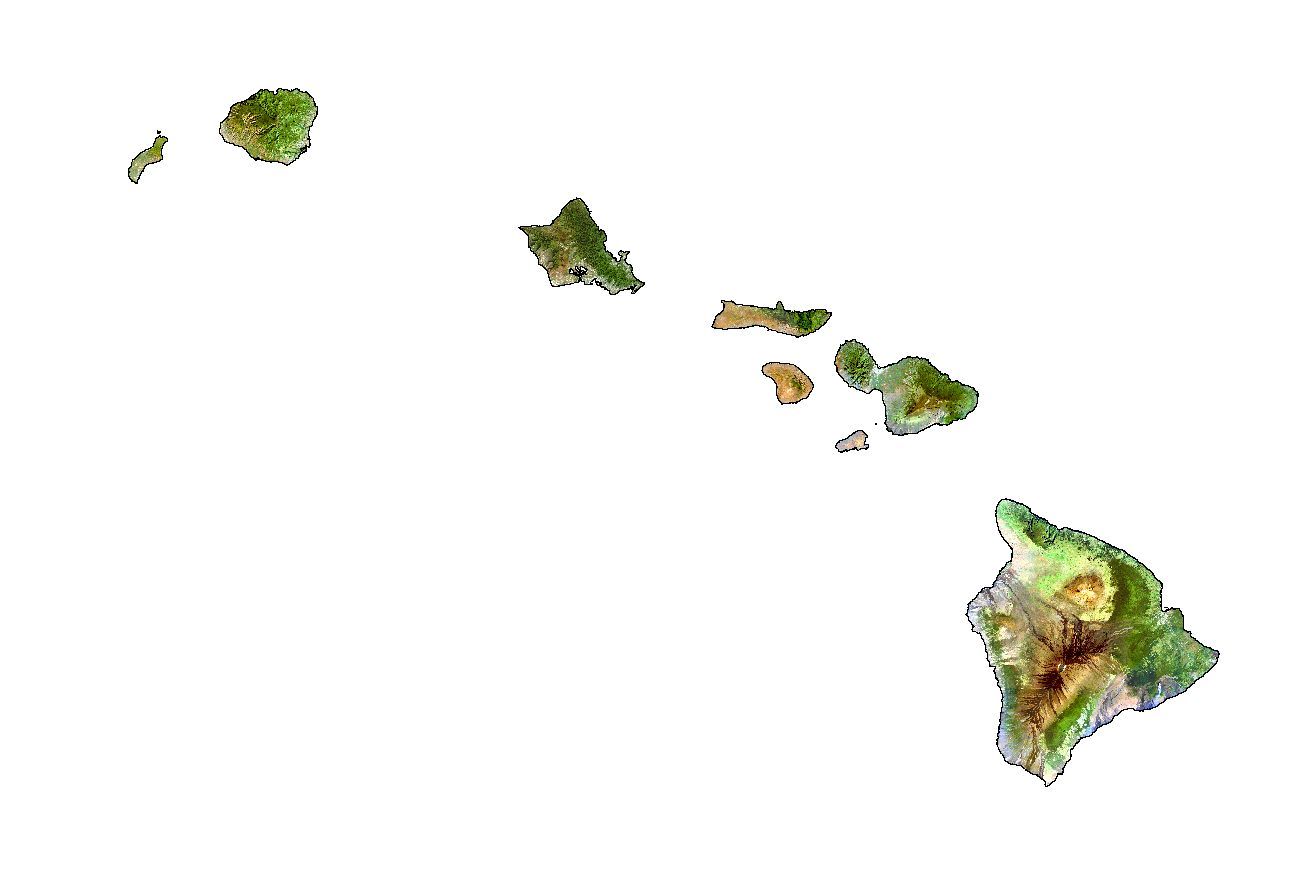 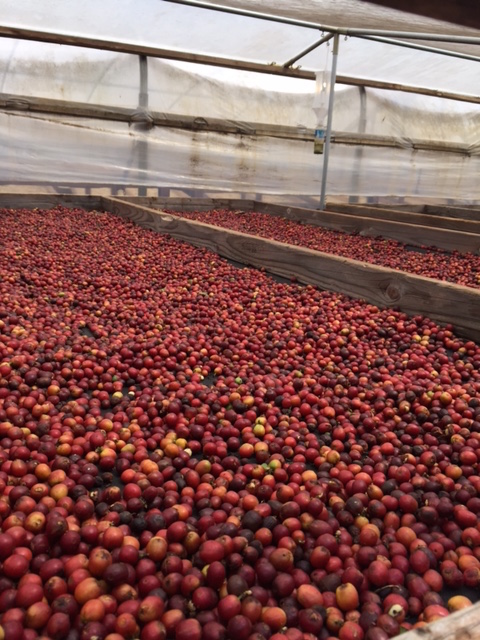 Waialua Estate Coffee cont.
Oahu
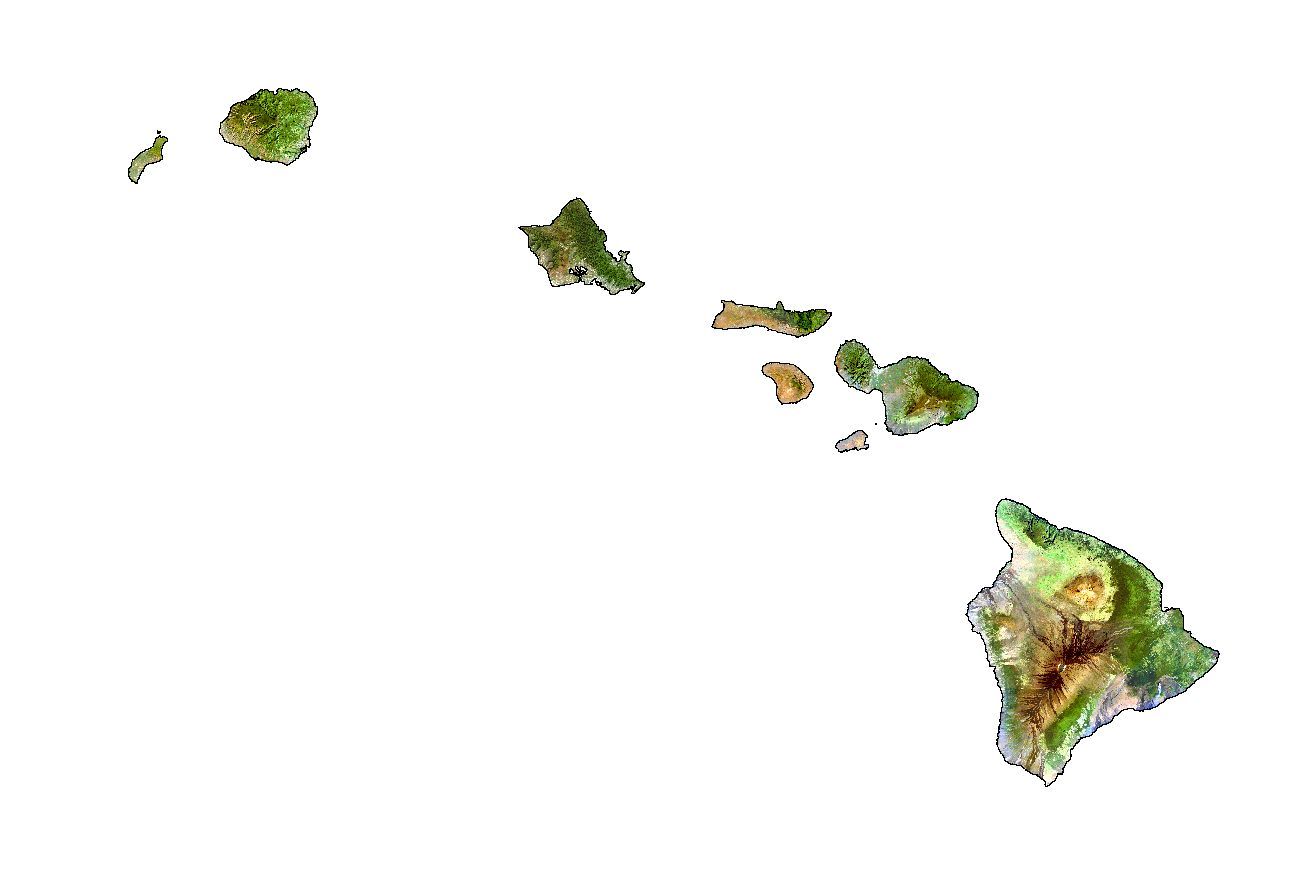 HARC (Kunia & Maunawili) 
5-10 acres non productive
CBB found at Kunia in 2016
Confirmed finding in Maunawili in August 2016, also on the Waianae Coast
HARC
Maui
MauiGrown Coffee
Maui Coffee Association
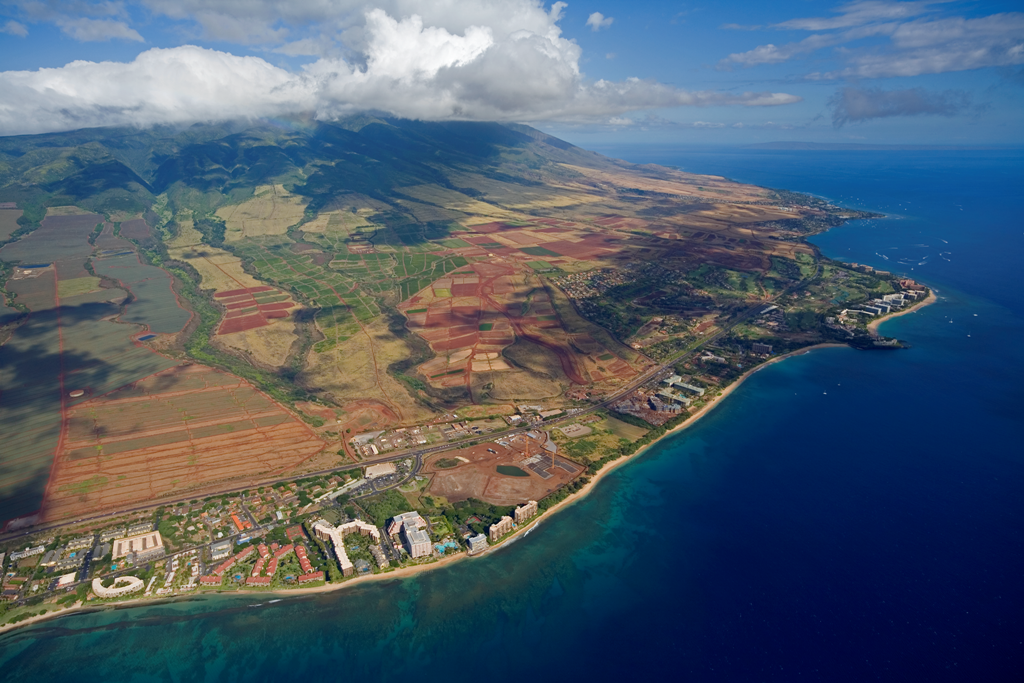 Maui
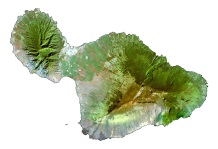 2016 – 2017  Yield/Acreage
315 harvest acres
2,000,000 lbs. cherry
400,000 lbs. green bean
MauiGrown Coffee
Maui
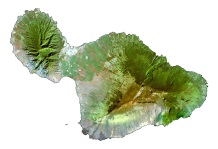 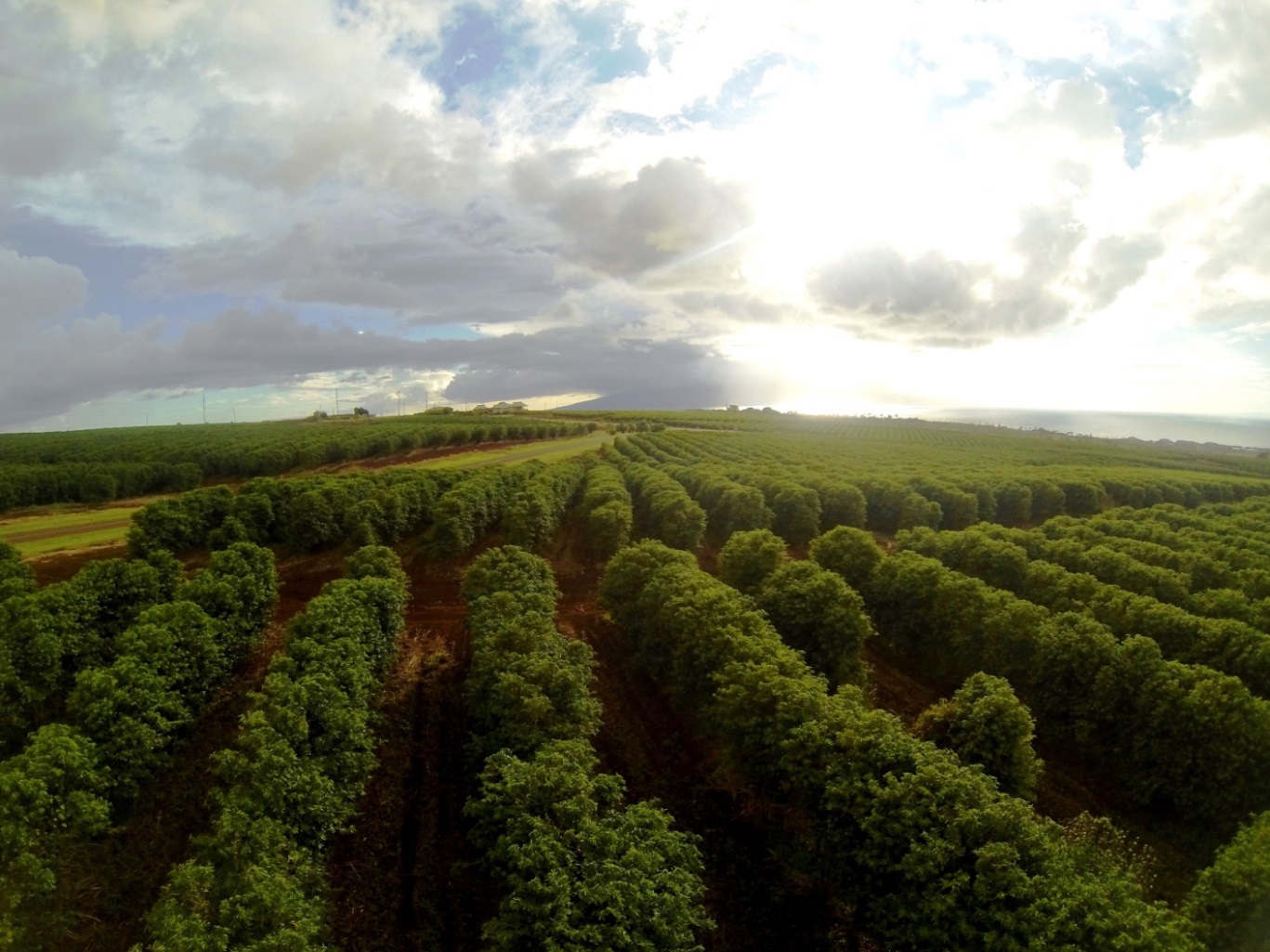 MauiGrown Coffee
2017 – 2018  -  Outlook
WET early season, flowering inconsistent.
Good growing conditions overall
Acreage expansion ongoing
Yield expected to be 2,000,000 lbs cherry
No CBB found on farm
Maui
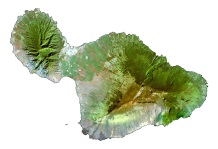 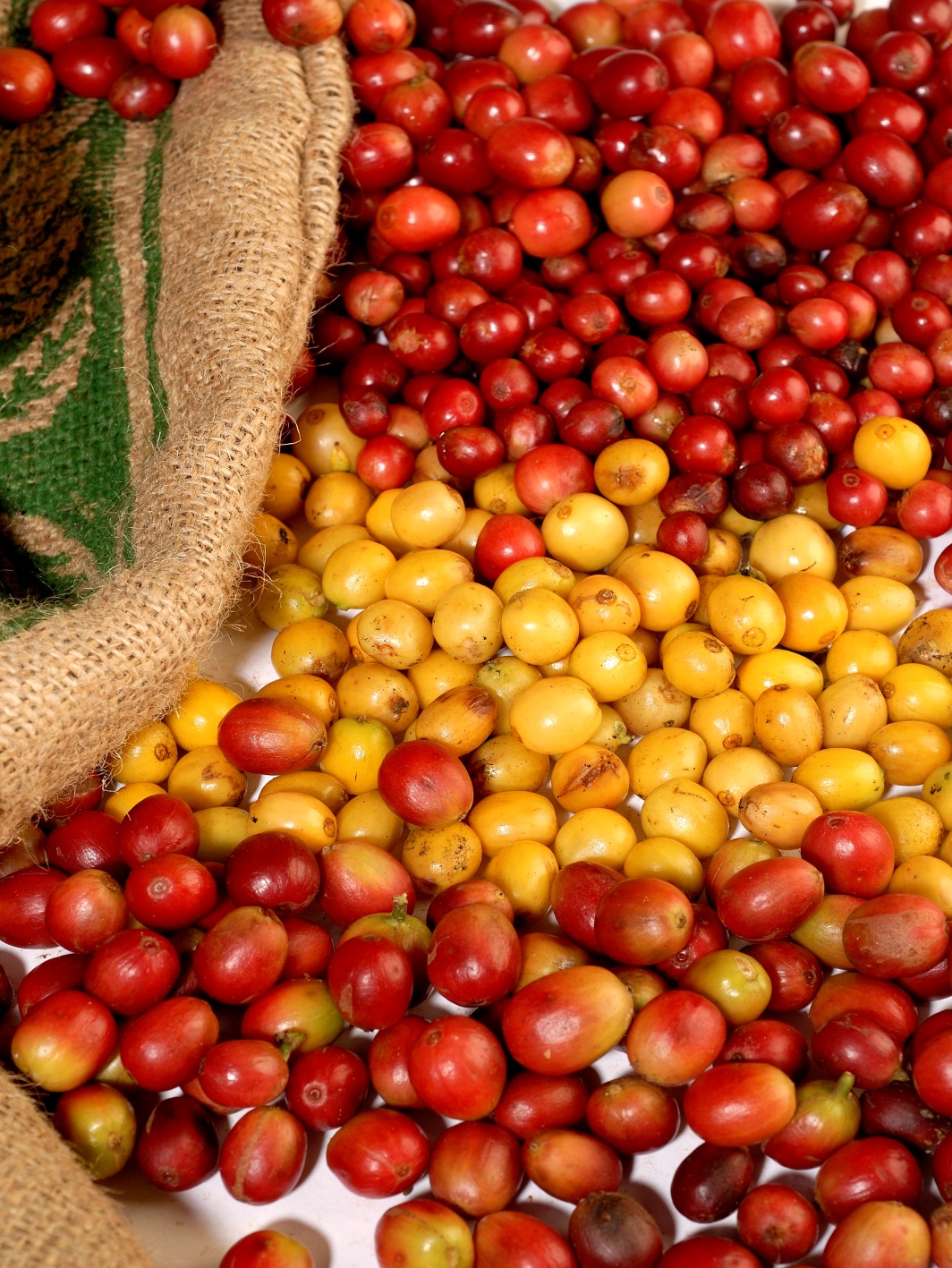 MauiGrown Coffee
Maui
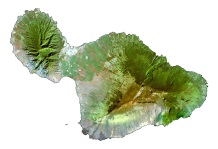 Maui Coffee Association (Upcountry and other regions of Maui)
20 farms reporting in, acreage unknown (est. 100 acres cumulative)
Approx. 20,000 lbs cherry moderate increase
All sold roasted/~1% sold as green bean
Yields affected due to heavy rains(+235% normal)
CBB found in Hana 2016, on 6/28/17 CBB reported in Ulupalakua
Maui Coffee Association
Maui
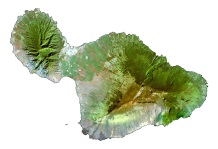 Hawaii Island
Hawaii Island
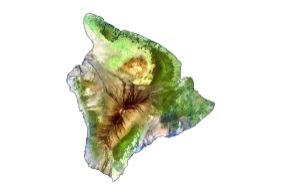 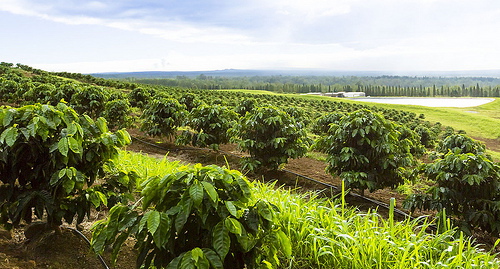 2016 – 2017  Yield/Acreage
500 harvest acres
4.8 million lbs. cherry
351,750 lbs. green bean
Ka’u
Hawaii Island
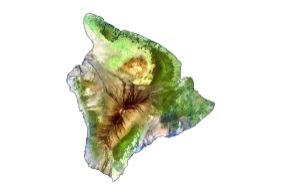 2017 – 2018  -  Outlook
Coffee market continues to grow in Ka’u
Increased education among workers leading to better yields and consistent quality
Looking at an early harvest season 
Immigration policy and labor law compliance will cause difficult harvest season
20% target loss of crop due to labor shortage 
Unharvested cherries will exacerbate the CBB problem 
Black Twig Borer is present.
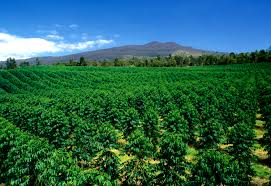 Ka’u
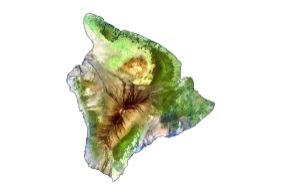 Hawaii Island
No production figures available
Kohala & Hamakua
~15 farms
~45 acres
Hilo
~4 farms
~10 acres
Puna 
~20 farms
~70 acres
Hawaii Island (cont.)
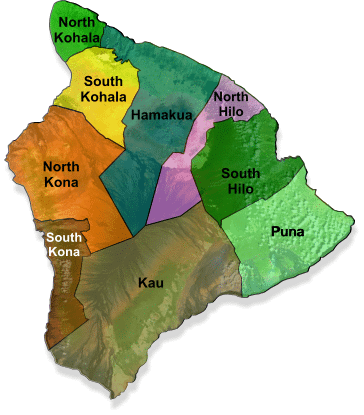 Hawaii Island
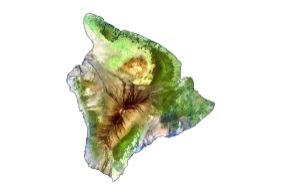 2016 - 2017 
Rain was relatively consistent throughout the year which resulted in a late bloom 
Late bloom this season was biggest most concentrated bloom in history
There was a shortage of labor for the concentrated harvest season
The average CBB content in the cherry greatly reduced this season
Estimated 2.4 million lbs. green bean/approx.  - 900 farms
Kona
Hawaii Island
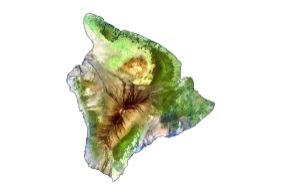 2017 – 2018  -  Outlook
Due to a significant bloom in December the crop will not likely be difficult to harvest this season
Harvest season will begin to develop in late September into mid-December
Focused on utilizing foreign labors with legal entry in U.S.
Increased cost in legal foreign labor
HCA will continue to work with USDA Foreign Ag Service on MRL’s for PBO in Japan
Kona
Overview: Hawaii Coffee Industry
2017 - 2018 coffee season looks promising state-wide
Coffee industry is continuing to grow in spite of CBB spreading 
CBB currently contained to Hawaii Island, Maui and Oahu
More farmers are adopting CBB management practices and reducing bean damages
Must remain vigilant of the spread of CBB to neighbor islands
Must be aware of pathways to introducing coffee leaf rust, coffee berry disease and other pests and diseases not yet found in Hawaii that could devastate the industry
No longer the only state producing commercial coffee
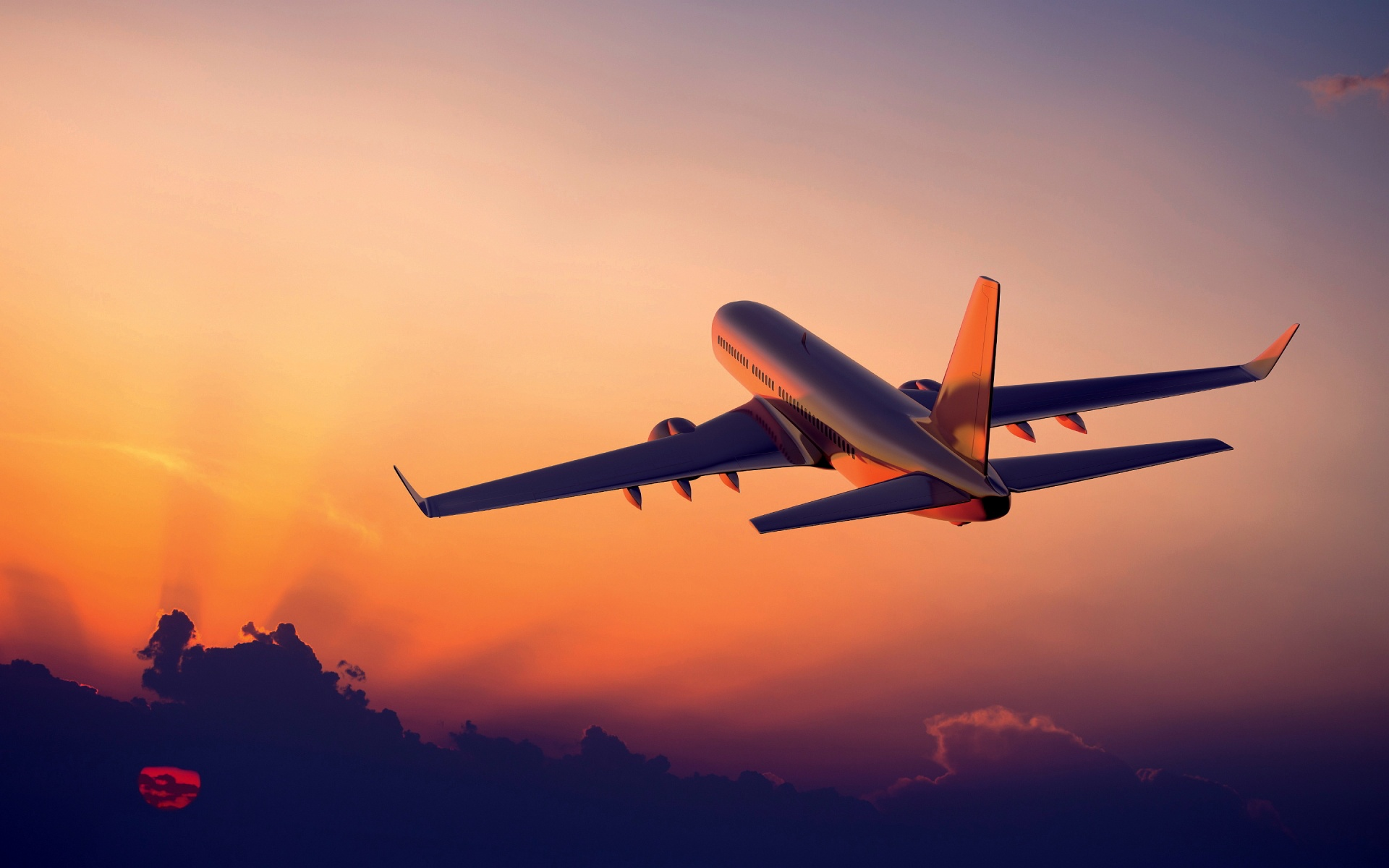 Steps to Reducing Potential Threats
If traveling:
Leave clothing, footwear, hat, and other supplies in the country when exposed or potentially exposed to pests and diseases not found in HI. 
Shower and wash clothing or other materials potentially exposed to rust, etc. prior to arrival in Hawaii.
Heat clothing and other materials to 165°F for 3 minutes or more to kill rust spores.
http://eskipaper.com/images/free-aviation-wallpaper-1.jpg
Do not transport coffee plants, seeds, leaves, soil, used farm or mill supplies, etc. to Hawaii.
Steps to Reducing Potential Threats (cont.)
Mahalo!